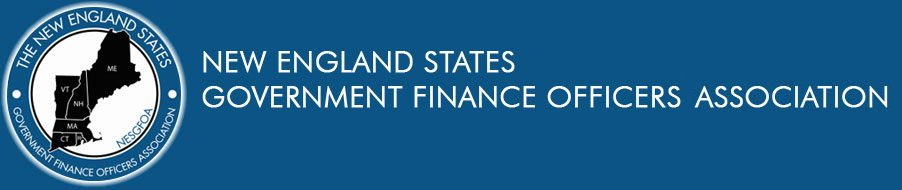 The New England States Government Finance Officers AssociationIndustry Fraud Discussion
Presented by: Santander Bank, N.A.
NESGFOA | Industry Fraud Trends and Analysis
US Consumers and Businesses reported over $12.5 Billion in Cyber related fraud losses in 2023, a 22% increase from prior year 20221. Scams which can impact legitimate business accounts are the primary driver behind the year over year increase. 
North American Check fraud loss exceeded $21 Billion in 20232 as items continue to be stolen in the mail and across transit between account holders and billers. Financial Institutions investments into Check and Deposit fraud controls must be supported by Commercial and Business reviews of in-clearing items in Positive Pay and Payee Positive Pay. 
Small Businesses are frequent targets as they typically have fewer protections in place than Commercial and Government Banking entities, making them more attractive targets for criminal activity. 60% of small business fraud victims are not able to recover any of their losses3. 
Data breaches continue to occur leading to the availability of personally identifiable information (PII) that can be used by fraudsters to circumvent authentication protocols and commit fraud against organizations.
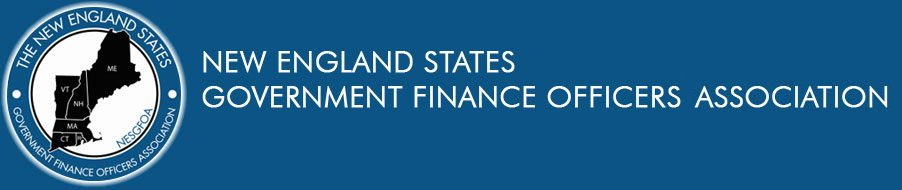 1 Federal Bureau of Investigation – Internet Crime Report 2023 
2 NASDAQ Global Financial Crime Report 2023 (Authored by Verafin)
3 ACFE’s Occupational Fraud Report 2022
NESGFOA | Industry Fraud Trends and Analysis
Phishing: Emails purporting to be from reputable companies to induce individuals to reveal personal and confidential information. Spear-phishing is a form of phishing targeted toward a specific individual, organization, or business.
Smishing / Vishing: A form of phishing SMS or Voice calls are the channel used in the scheme.
Imposter Scams: An account owner/signer will be contacted by a fraudster impersonating a known party, including a bank employee or trusted individual at another organization, and trick the customer into authorizing fraudulent activity. 
Average cost for an organization to recover from a successful phishing attack is $1.6 million 4.
Tips To Help Prevent A Phishing and Imposter Scams
Know the signs; urgent requests and demands, poor grammar/spelling, unusual sender address, misleading links, shoddy graphics.
Educate your staff on what to watch for and encourage staff to report suspicious Emails, SMS messages, and Voice calls. 
Refuse to provide callers with account data or personally identifiable information. Verify identity before transacting with another.
Install corporate-approved anti-phishing filters/software to scan browsers/emails/attachments. 
Implement strong internal controls with separation of duties throughout the procurement and accounts payable processes. 
Know your vendors and question changes to receivable accounts and verified information on file. Remove inactive vendors.
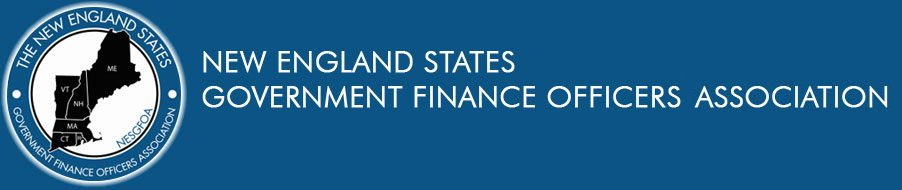 4 Infrastructure Security Agency (2020)
NESGFOA | Industry Fraud Trends and Analysis
Cyber Fraud Attack: An attempt by hackers to damage or destroy a computer network or system.
Ransomware: A cyberattack in which malicious software is used to block a business’s network until a ransom is paid.
60% of SMB owners believe their business is unlikely to be targeted by cyber criminals, yet 43% of cyber attacks target small businesses5.
RANSOMWARE RED FLAGS
You receive an email from authorities including the IRS or Law Enforcement that includes a document citing you for a violation.
Once you open the attachment, which may be a .doc or .pdf file, a hidden .exe file is activated.
A warning pops up indicating that you’ve been  infected, and your data will be destroyed unless you pay a ransom.
TIPS TO HELP PREVENT CYBERATTACKS
Do not click on suspicious links received in Emails and SMS messages.
Set up two-factor (or multi-factor) authentication on any account that allows it, and never disable it.
Install and regularly update antivirus software on every computer used in your business.
Use a hidden (not accessible to the public)  and secure Wi-Fi network in your workplace.
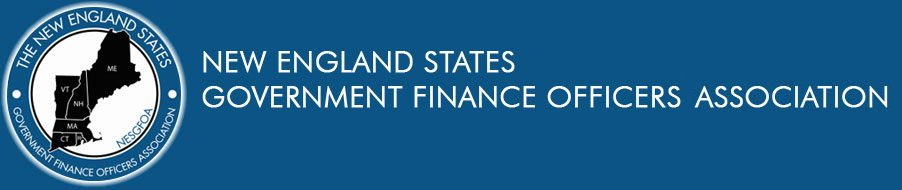 5 Federal Bureau of Investigation – Internet Crime Report 2023
NESGFOA | Industry Fraud Trends and Analysis
Business Email Compromised (BEC): A fraudulent email appearing to come from a high-level employee, trusted vendor or client contact, asking for a transaction and payment to be authorized and issued.
Global BEC driven fraud losses totaled $6.7 Billion in 20236
Money Mule accounts receiving illicit funds resulting from a BEC scam are reported in all 50 states and 177 different countries7
Tips To Help Prevent Business Email Compromise
Train staff on what a BEC fraud scheme is and how to identify  potential warning signs. Deploy internal BEC campaigns and recognize staff and departments with strong cyber risk and fraud awareness. 
Share information online including social media carefully. Information including association to employer and other individuals provides the scammer with data needed to begin social engineering and targeting individuals with fraud attempts.
Question new payment requests that have an unclear purpose, a strong sense of  urgency, last minute change in wiring information, communicated only via email.
Confirm any payment requests to a new or modified beneficiary account with a direct call to an established phone number.
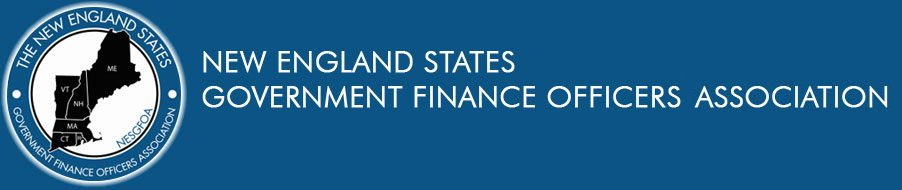 6 Verafin: Business Email Compromise: A Global Menace – March 2024
7 FBI 2022 Congressional Report on BEC and Real Estate Wire Fraud
NESGFOA | Industry Fraud Trends and Analysis
TIPS TO HELP PREVENT DDA FRAUD
Enroll in Positive Pay and Payee Positive Pay Service for Checks and ACH Products. 
Leverage electronic forms of payments including eCheck to avoid theft of paper Checks in transit. 
Set up two-factor (or multi-factor) authentication on any account including mobile phones used for banking authentication.
How Does Check Fraud Happen?
A Financial Institution issues a physical check to a customer. The physical check is in possession of print vendors and mail couriers while in transit to the customer. 
The customer writes a check to a biller or payee where the physical item again passes through the possession of numerous entities until the check is deposited by the negotiating FI.
A fraudster in position of the item can steal the check or take photograph of the item, using the information to create a counterfeit check, alter the item including forging the endorsement to drawn from the business’s account.
The fraudster deposits the check and withdraws the funds from the money mule account.
Can You Spot the Fraudulent Check?
B
A
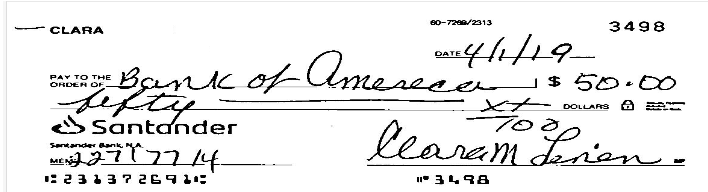 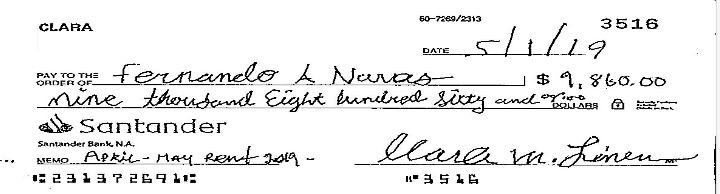 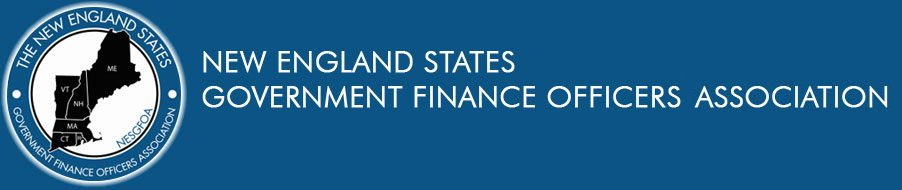